ESCUELITA AMBULANTE
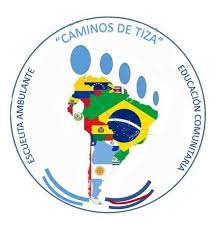 “CAMINOS DE TIZA”
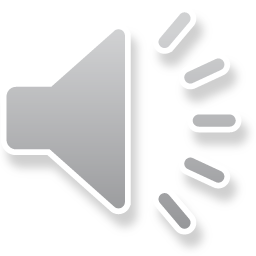 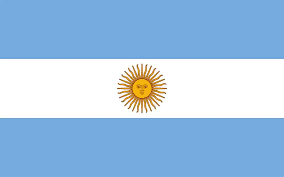 EDUCACIÓN COMUNITARIA EN BASE A DERECHOS HUMANOS (DDHH), DEL NIÑO, Y DE LAS PERSONAS CON DISCAPACIDAD
https://www.facebook.com/caminosdetiza/
DENUNCIA DE REALIDADES Y CASOS DESDE INFORMACIÓN BASADA EN LA EVIDENCIA
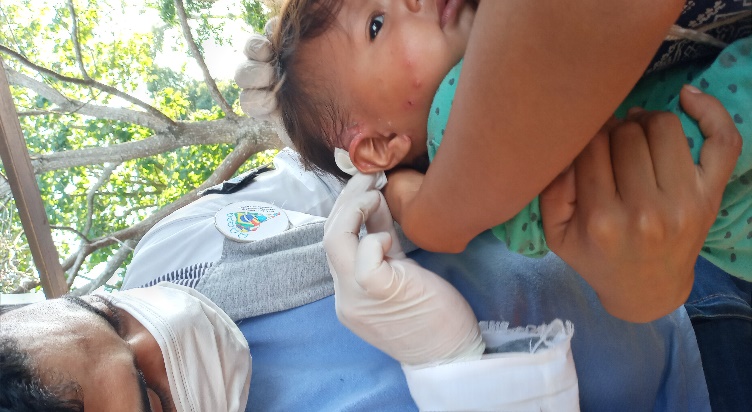 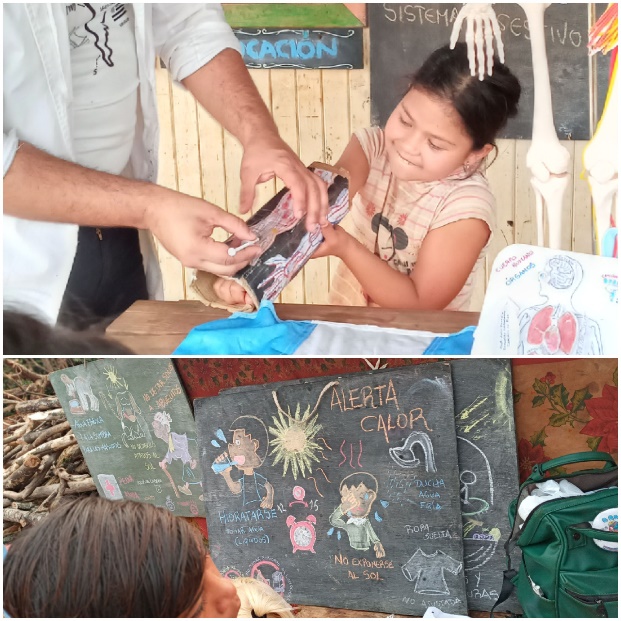 PONIENDO NOMBRES, ROSTROS, HISTORIAS Y LUGARES AL INCUMPLIMIENTO DE DDHH, DEL NIÑO Y DE LA CONVENCIÓN DE DISCAPACIDAD.
(EN BASURALES, ALDEAS MBYÁ GUARANÍES, COLONIAS RURALES, Y BARRIOS MARGINALES)

FORMACIÓN DE/ TUTORES EN APLICACIÓN DE DERECHOS (CERTIFICADO DE DISCAPACIDAD, PEDIDOS A OBRAS SOCIALES, TRADUCCIÓN A LENGUA ORIGINARIA/INDÍGENA DE INFORMACIÓN, VISIBILIZACIÓN Y CONCIENTIZACIÓN SOBRE VULNERACIÓN DE ESTOS.
ZONAS DE:
Contrabando
Narcotráfico
Trata de Personas
Desnutrición
Interculturales
Bilingües
de Frontera
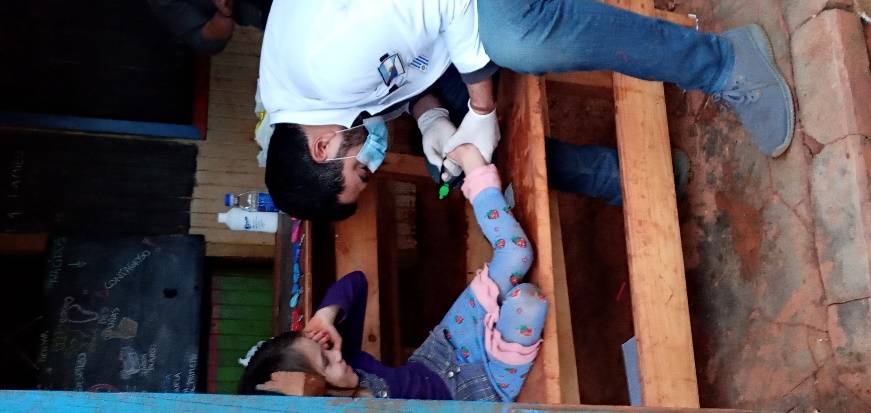 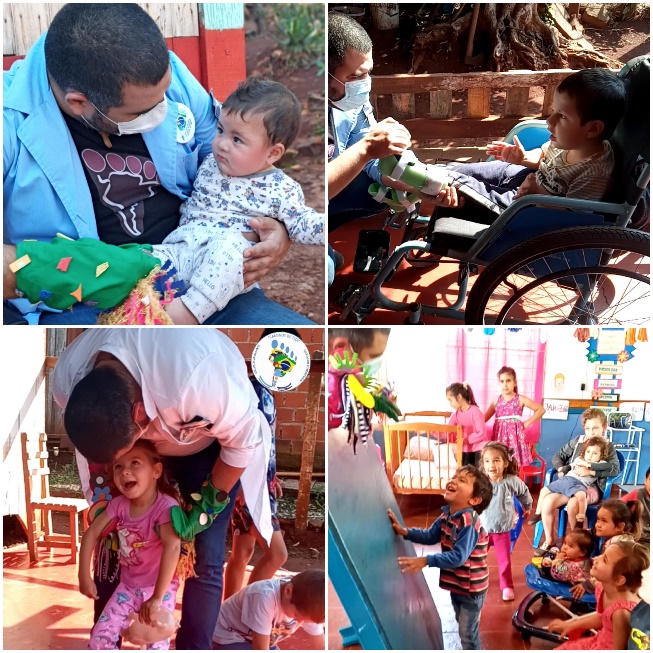 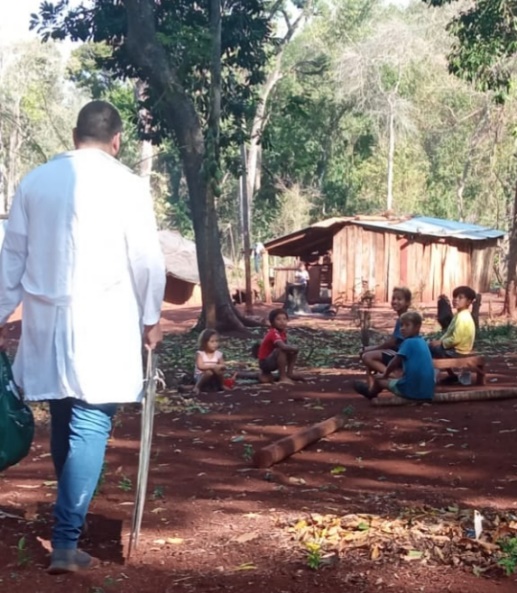 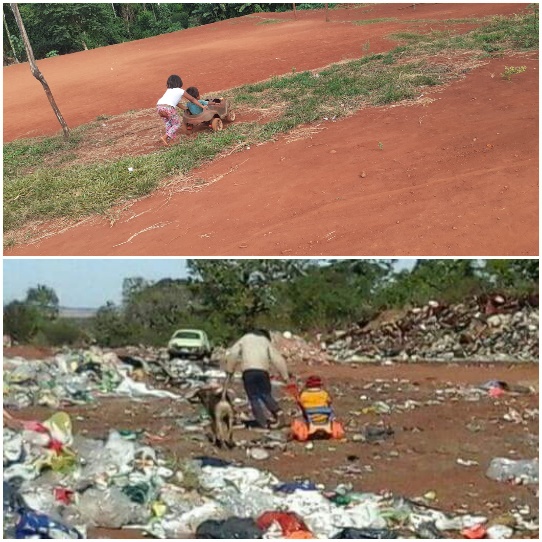 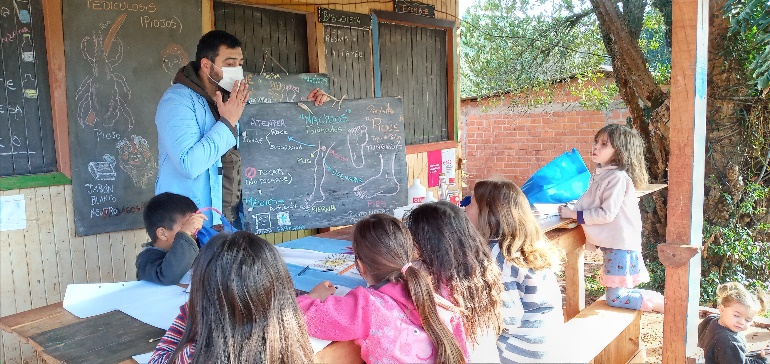 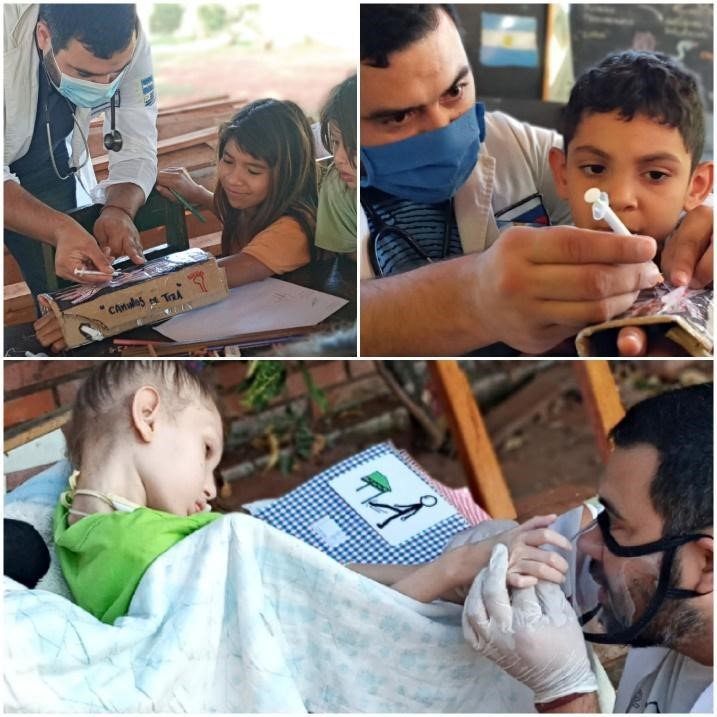 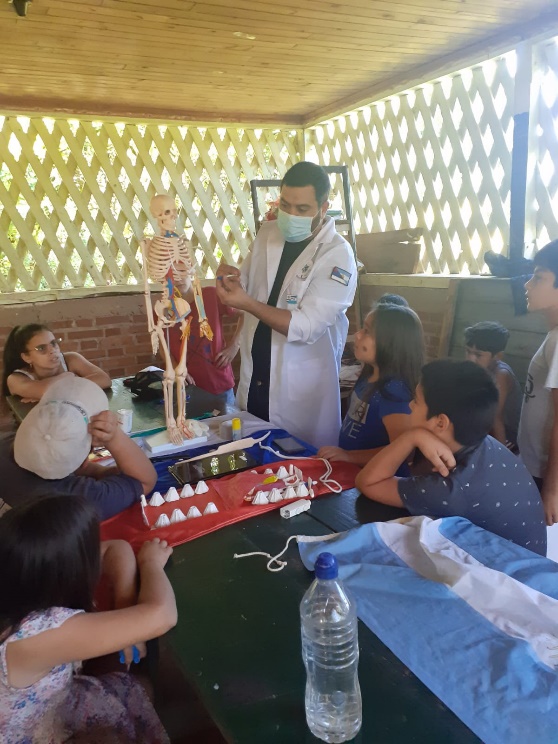 ATENCIÓN PRIMARIA DE LA SALUD (APS) DESDE LO EDUCATIVO
INFORMACIÓN Y ENSEÑANZA SOBRE: 
-VACUNACIÓN
-PREVENCIÓN DE ACCIDENTES CON ANIMALES PONZOÑOSOS/VENENOSOS
-POTABILIZACIÓN DEL AGUA
-CONSERVACIÓN DE ALIMENTOS
-GESTIÓN DE RESIDUOS
-HIGIENE BUCAL
-PEDICULOSIS, PARASITÓSIS, PIQUE, URA, TENENCIA RESPONSABLE DE MASCOTAS

COORDINACIÓN DE TURNOS MÉDICOS, CONTROLES, Y CONSECUCIÓN DE MATERIALES ORTOPÉDICOS Y/O FARMACOLÓGICOS


EDUCACIÓN SOBRE: ESPECIALISTAS, CERTIFICADO DE DISCAPACIDAD, CALENDARIO DE VACUNAS, OBRAS SOCIALES
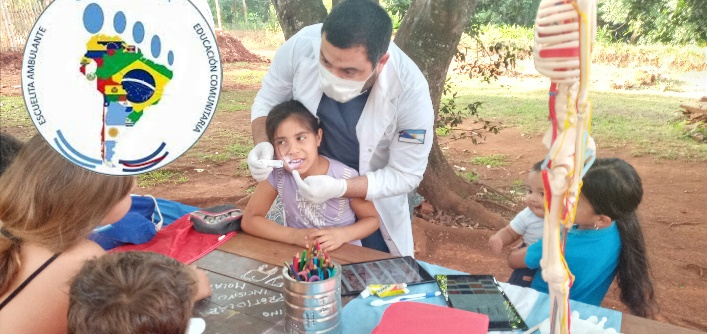 DERECHO A LA SALUD
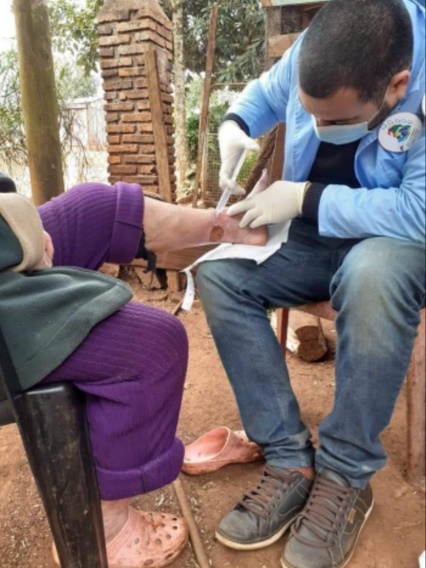 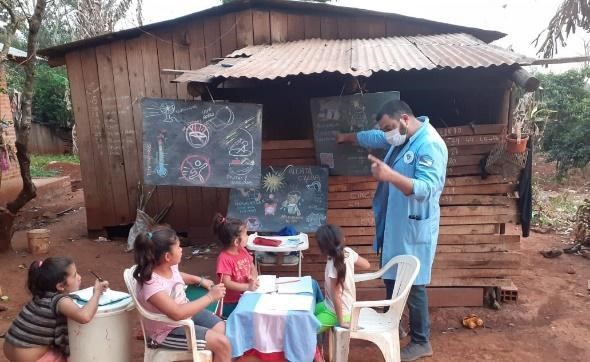 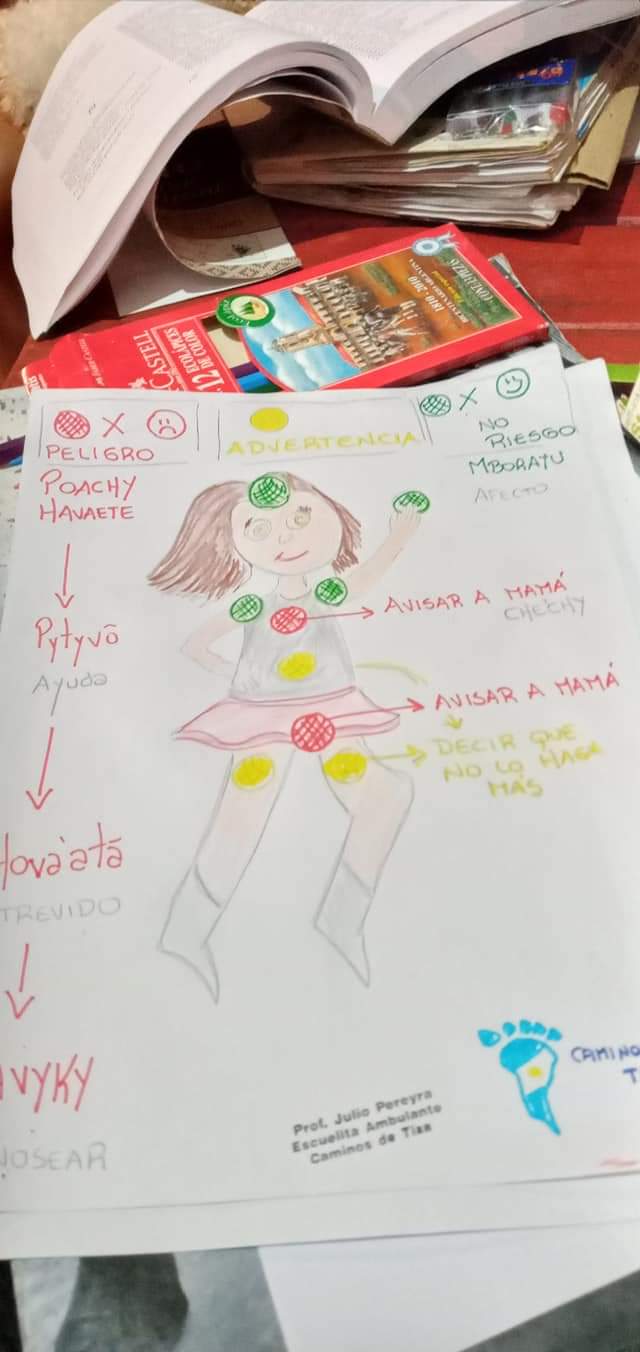 EDUCACIÓN/FORMACIÓN EN DERECHOS
 SEXUALES Y REPRODUCTIVOS
EDUCACIÓN SEXUAL INTEGRAL (ESI)
EDUCACIÓN SOBRE:

-PREVENCIÓN Y DETECCIÓN DEL ABUSO Y LA VIOLENCIA SEXUAL
-USO Y ACCESO GRATUITO A ANTICONCEPTIVOS (COORDINACIÓN CON CENTROS DE ATENCIÓN PRIMARIA DE LA SALUD- APS)
-PREVENCIÓN DE LA PROSTITUCIÓN INFANTIL (en zonas de frontera)
-ASESORAMIENTO Y ACOMPAÑAMIENTO EN CASOS  DE DENUNCIA DE VIOLENCIA DOMÉSTICA/ DE GÉNERO
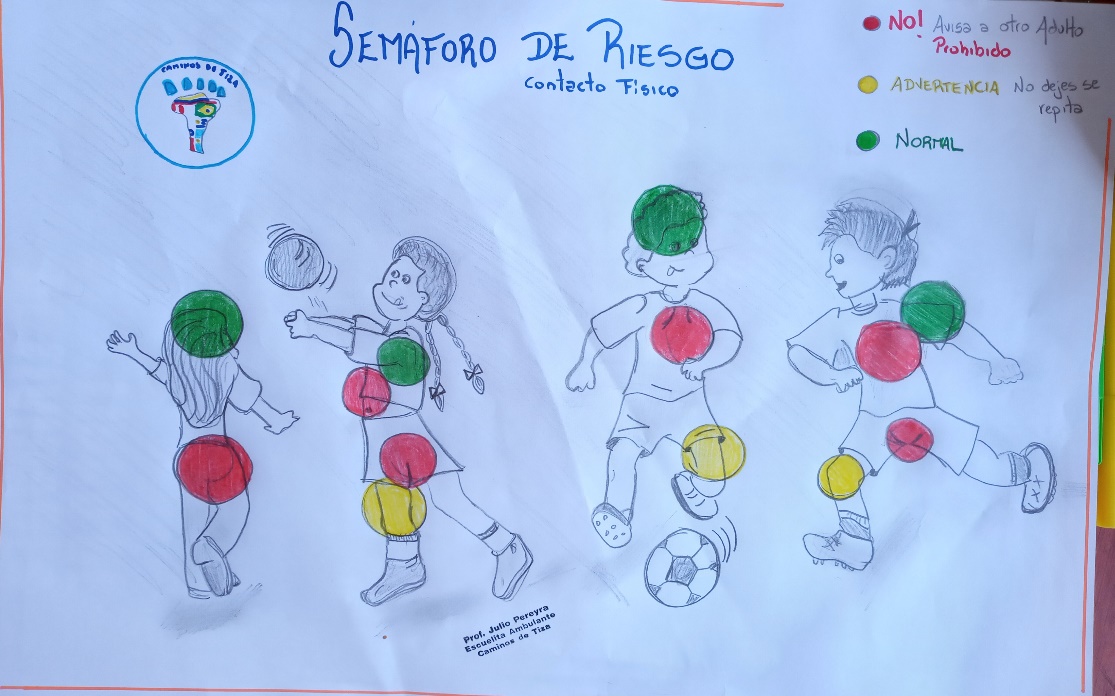 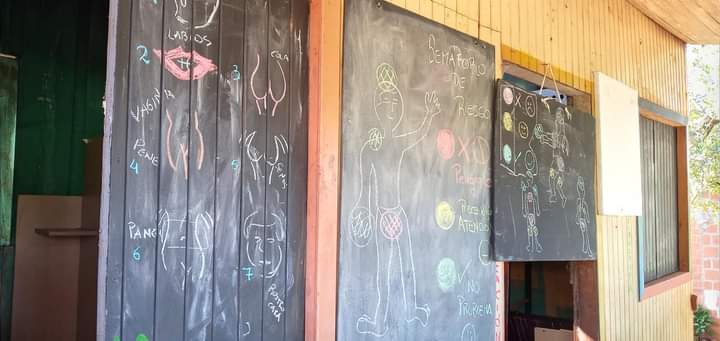 PREVENCIÓN DE LA TRATA DE PERSONAS
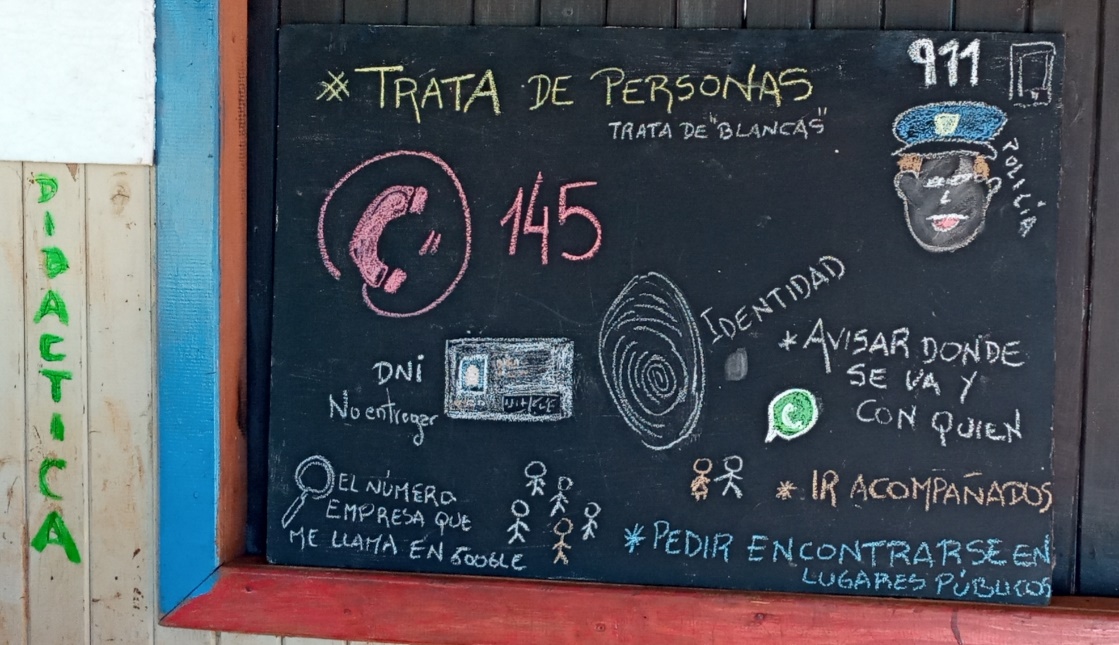 ENSEÑANZA/TALLERES SOBRE

-INDICADORES SOSPECHOSOS
-NÚMEROS DE EMERGENCIAS Y DENUNCIAS
-ACOMPAÑAMIENTO Y ASESORAMIENTO (VERIFICACIÓN) ANTE PRESUNCIÓN DE CAPTACIÓN
-FORMAS DE PEDIR AYUDA
-DERECHO A LA IDENTIDAD (VALOR DEL DNI)
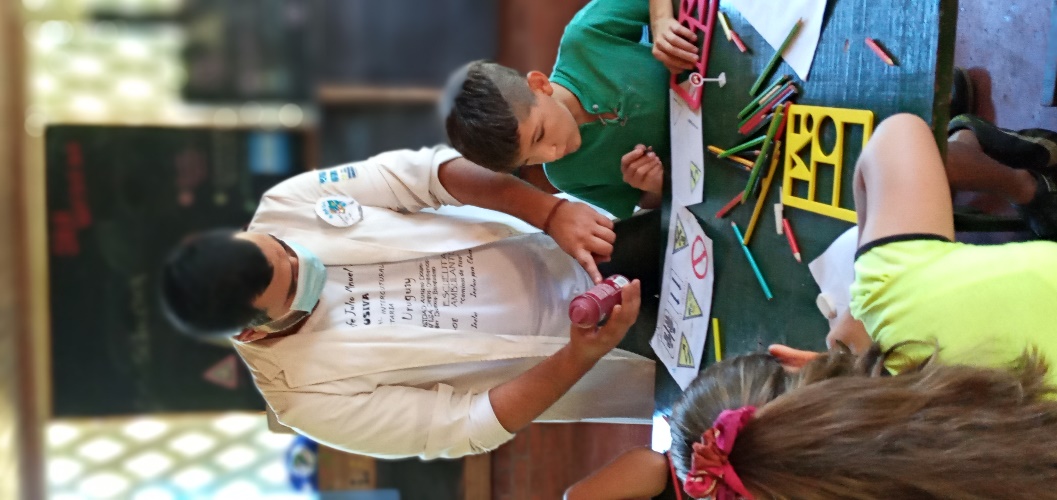 DERECHO A LA ALIMENTACIÓN
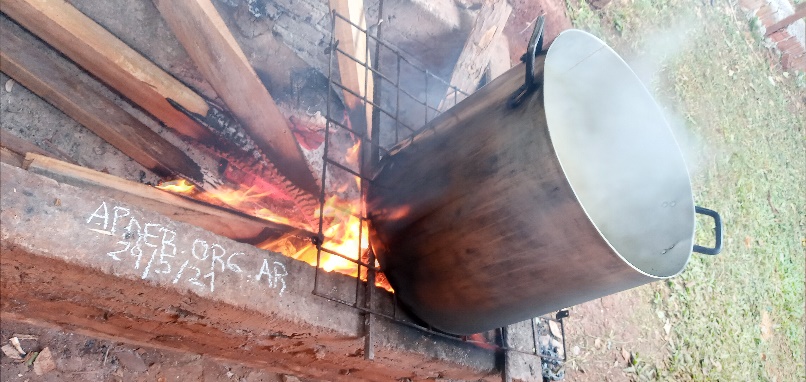 -ENSEÑANZA DE COMO LEER ETIQUETAS (DIABÉTICOS, CELÍACOS, ALÉRGICOS)
-PREVENCIÓN DE ACCIDENTES CON VENENOS, TÓXICOS (DOMÉSTICOS)                  (SEÑALÉTICAS)
-BECAS DE APOYO ALIMENTARIO
-ARMADO DE QUINTAS Y HUERTAS PARA SOBERANÍA ALIMENTARIA
OLLAS POPULARERS
ATENCIÓN TERAPÉUTICO- PEDAGÓGICA
TRABAJO EN BASE A DERECHOS DE LAS PERSONAS CON DISCAPACIDAD
DENUNCIA DE SITUACIONES DE EXCLUSIÓN, DISCRIMINACIÓN, ABANDONO 
O RIESGO SANITARIO
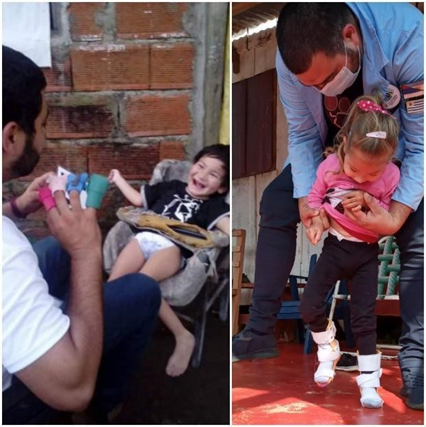 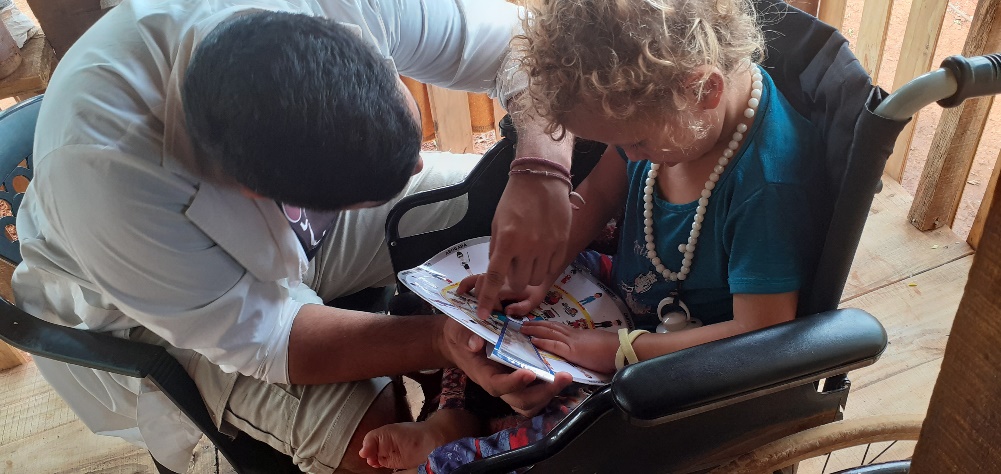 -LENGUA DE SEÑAS (interpretación en Hospitales también/acceso a la Salud)
-BRAILLE
-ESTIMULACIÓN TEMPRANA/OPORTUNA
-PSICOMOTRICIDAD
-COMUNICACIÓN AUMENTATIVA –ALTERNATIVA  (PECS)

-ARREGLO, ARMADO, CONSECUCIÓN DE MATERIAL ORTOPÉDICO (Ortesis y Prótesis), TERAPÉUTICO Y/O FARMACOLÓGICO
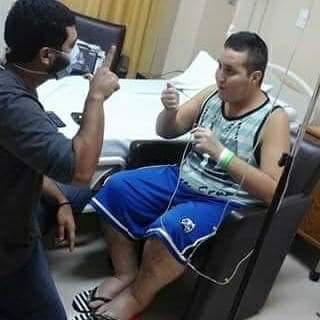 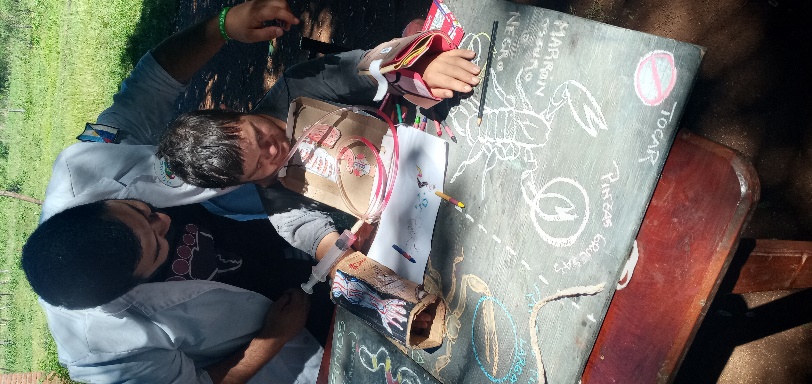 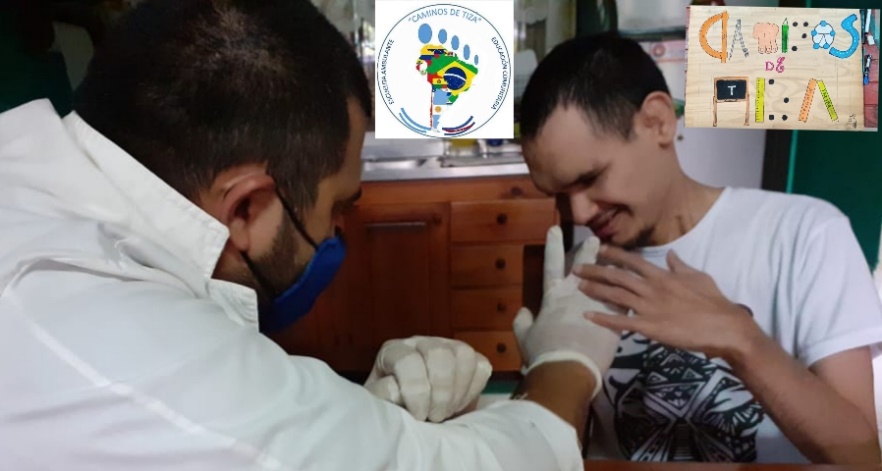 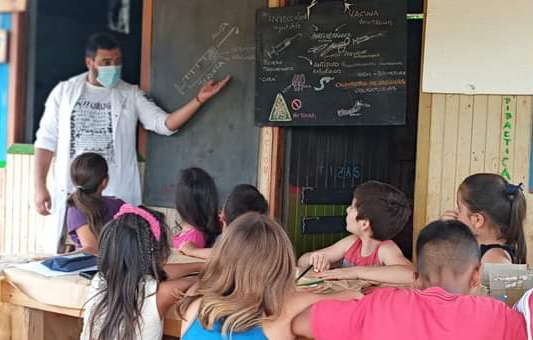 DERECHO A LA EDUCACIÓN
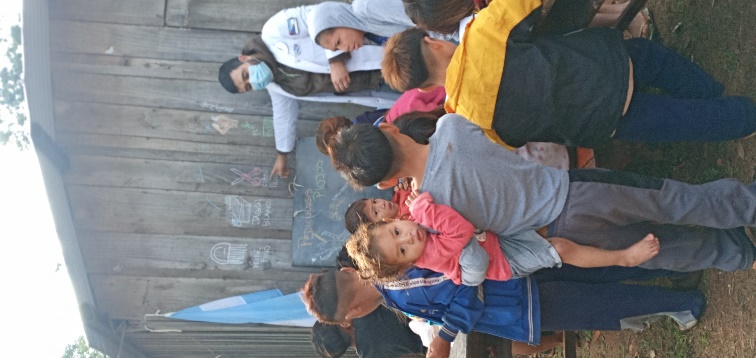 -ALFABETIZACIÓN (Inicial y Funcional) Y APOYO ESCOLAR
-(RE)INSTITUCIONALIZACIÓN DE NIÑOS AL SISTEMA EDUCATIVO
-PREVENCIÓN DEL ABANDONO Y LA REPETICIÓN ESCOLAR

FORMACIÓN Y ASESORAMIENTO EN LOS MARCOS NORMATIVOS DE LA 
INCLUSIÓN EDUCATIVA (PREVENIR LA DISCRIMINACIÓN)

DESARROLLO DE MATERIAL PEDAGÓGICO Y DIDÁCTICO DE BAJO/NULO COSTO
                                               CAPACITACIÓN A EDUCADORES DE ESPACIOS DE PRIMERA INFANCIA Y 
                                              A DOCENTES AUXILIARES INDÍGENAS
                                                (CAPACIDAD INSTALADA)
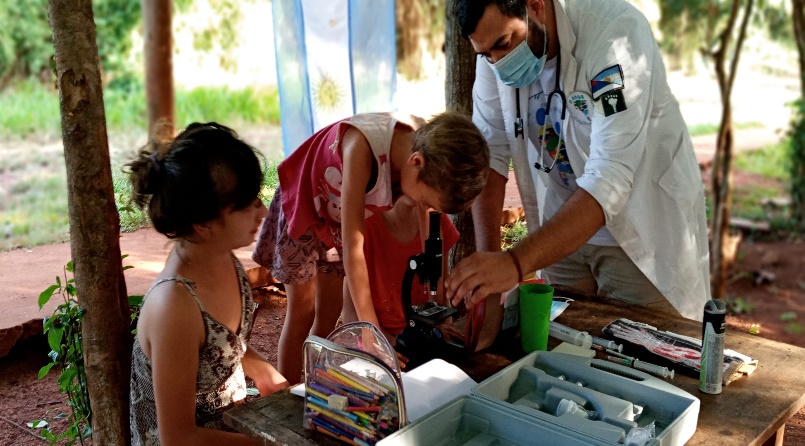 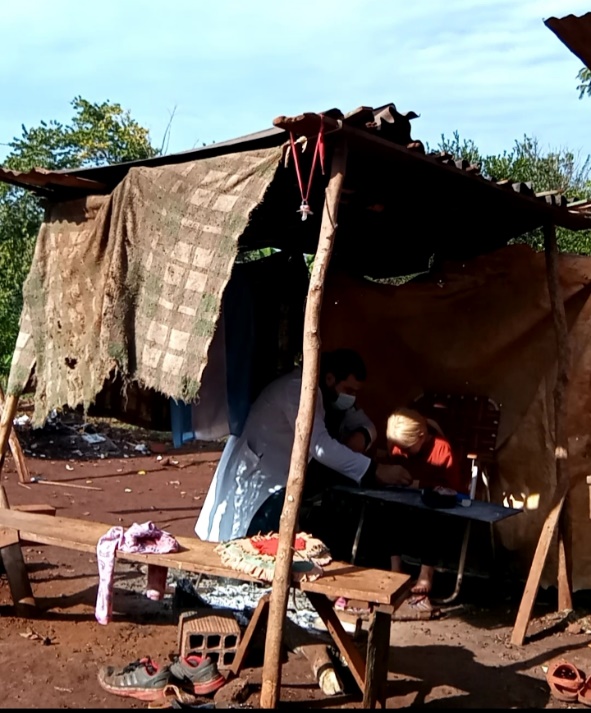 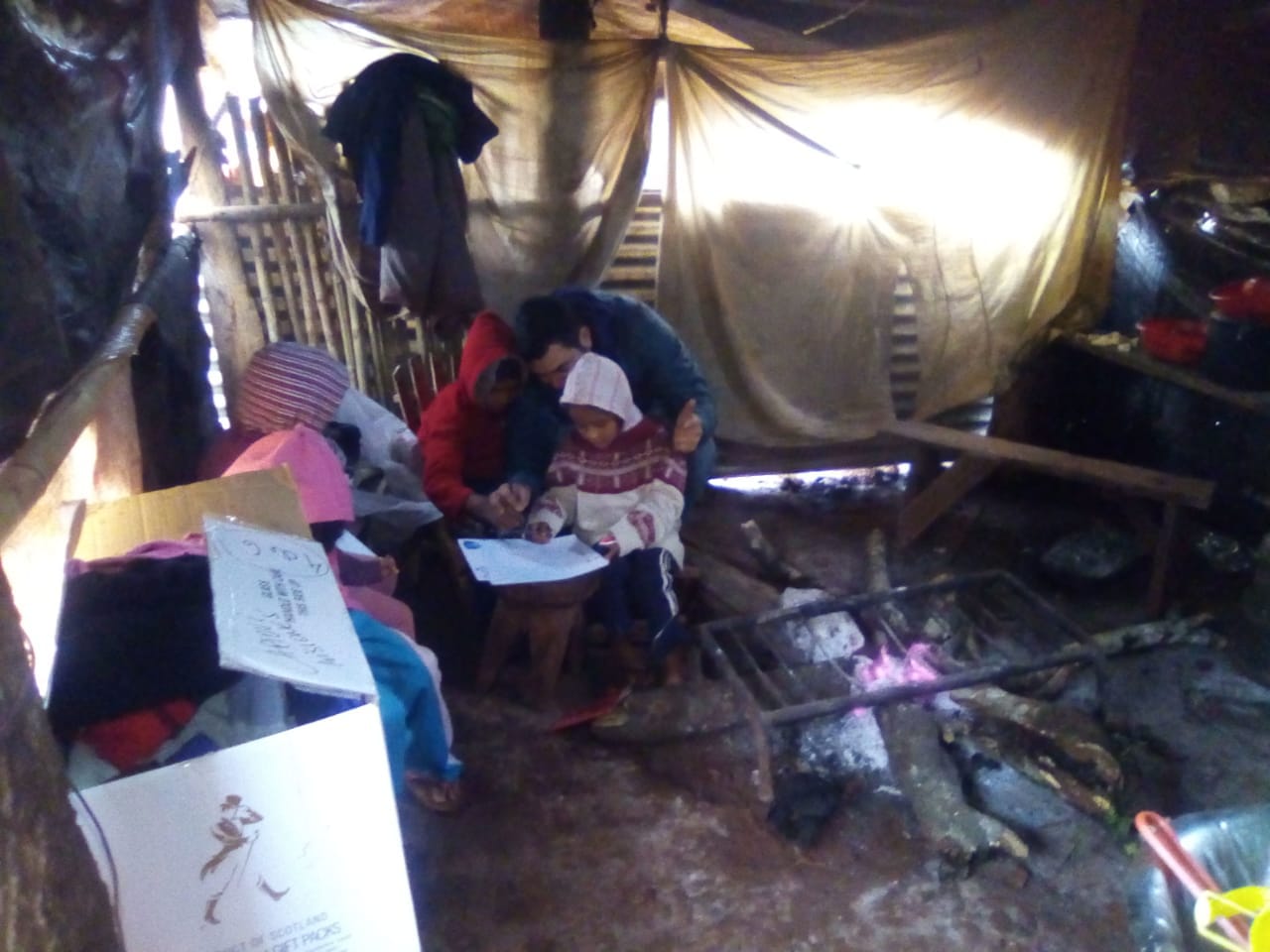 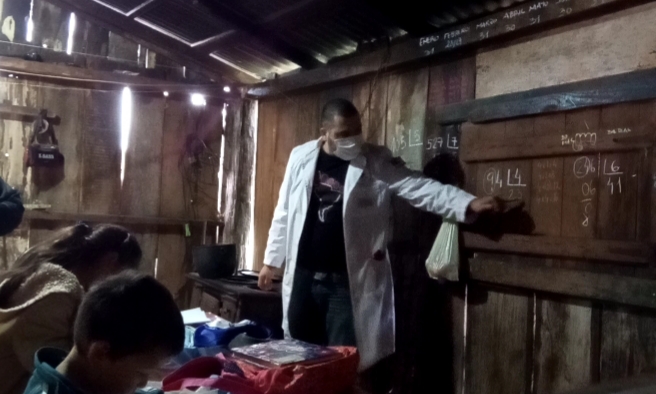 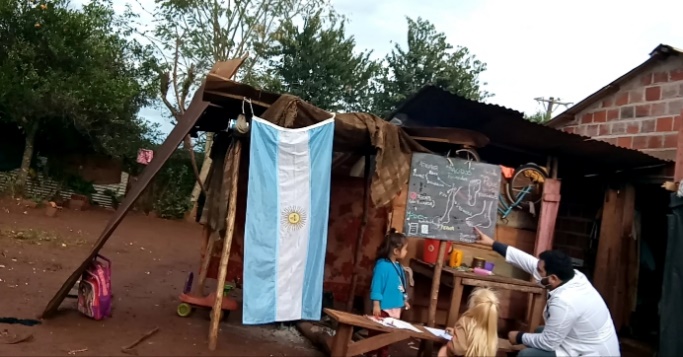 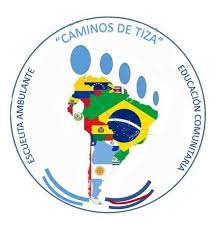 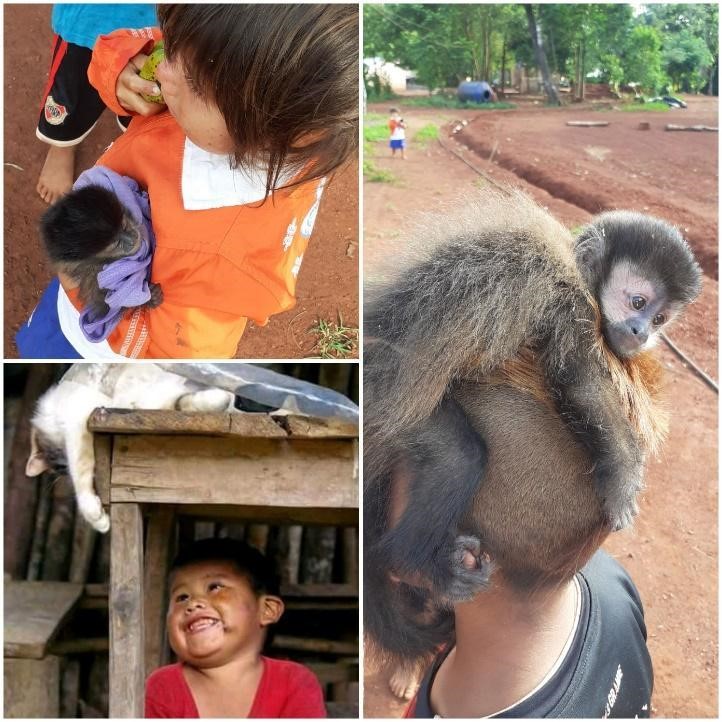 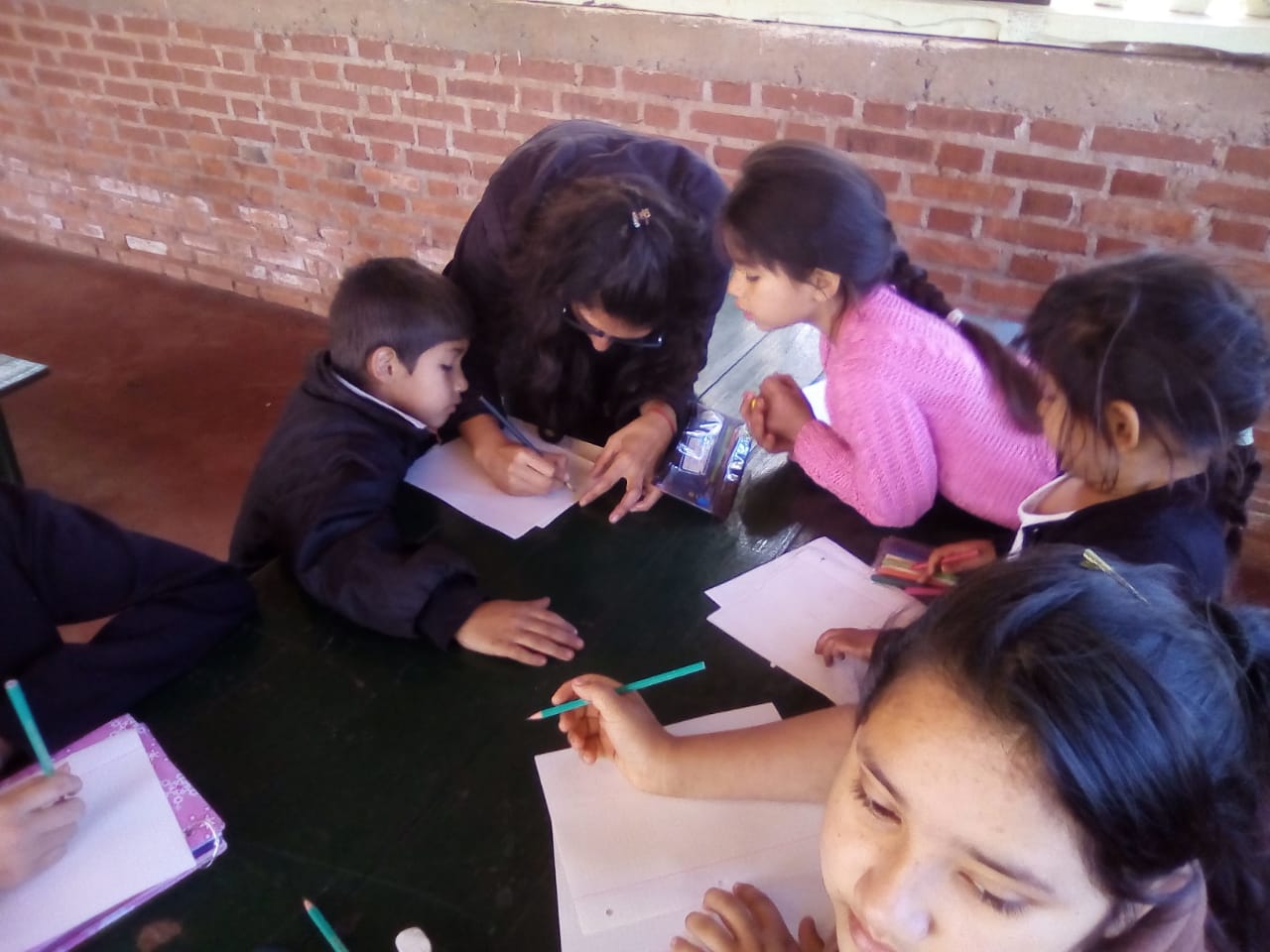 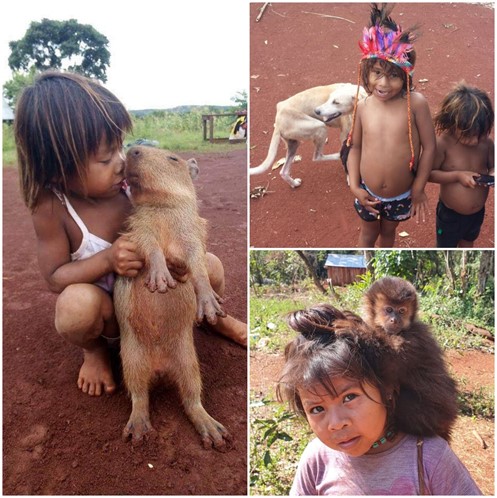 GRACIAS!!!
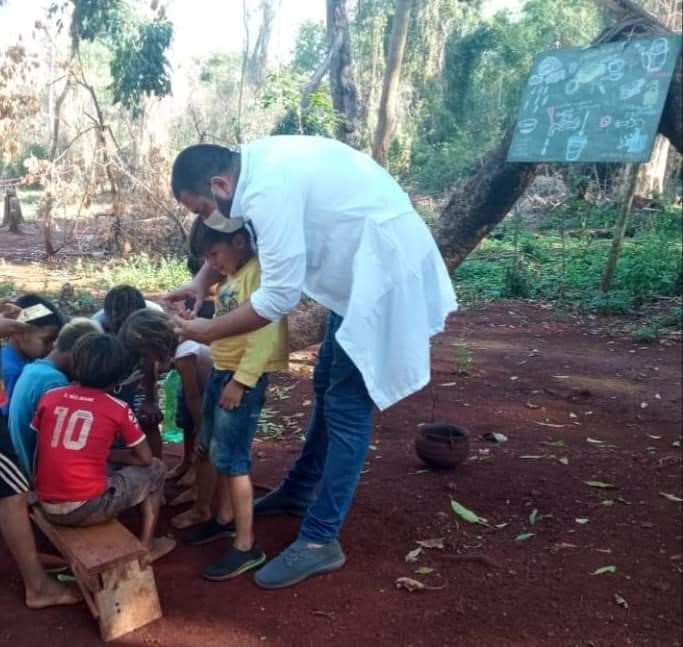